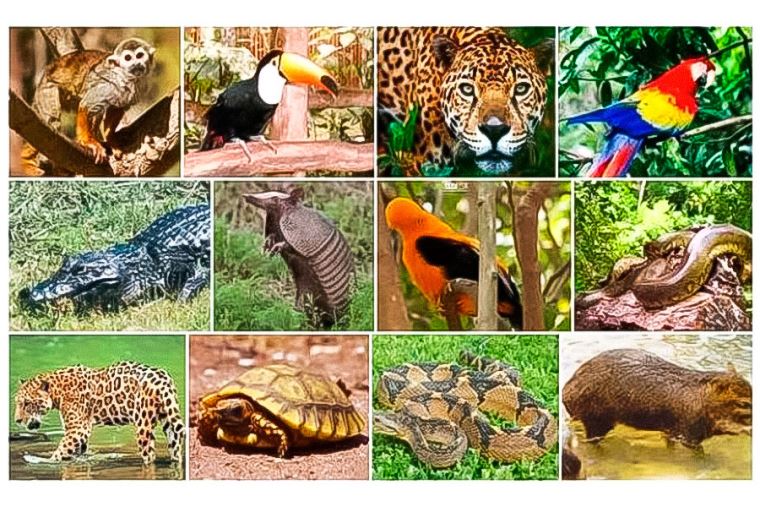 Investiga acerca de los siguientes animales peruanos
Condor Andino.
Delfín Rosado.
Rana Gigante del Titicaca.
Gallito de las Rocas.
Huapo Colorado.
Zambullidor de junin.
La tortuga charapa
Pava aliblanca
Cóndor Andino
extinción
La caza, los riesgos de chocar contra cables eléctricos, el envenenamiento de la carroña con la que se alimenta, los cambios en su hábitat o la intoxicación por plomo son causas del declive de la población de esta ave emblemática.
Rana del titicaca
extinción
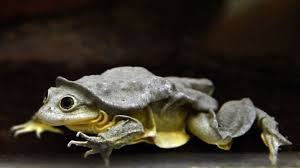 Esta en peligro de extinción por dos amenazas: la contaminación y la extracción de la rana para venta en jugos. También está la introducción de especies exóticas.
El delfin rosado
extinción
El delfín rosado está catalogado como una especie En Peligro , tanto en la Lista Roja de Ecuador como en la de la UICN. La mayor amenaza a la que se enfrenta esta especie es la contaminación de los ríos por actividades petroleras, eliminación de aceites combustibles y la pesca con dinamita
Tortuga charapa